Phénomènes de résonance dans différents domaines de la physique
L2
Prérequis
Electrocinétique 
Mécanique classique
Optique ondulatoire
Ondes
Notation complexe
I.3. Analogie électromécanique
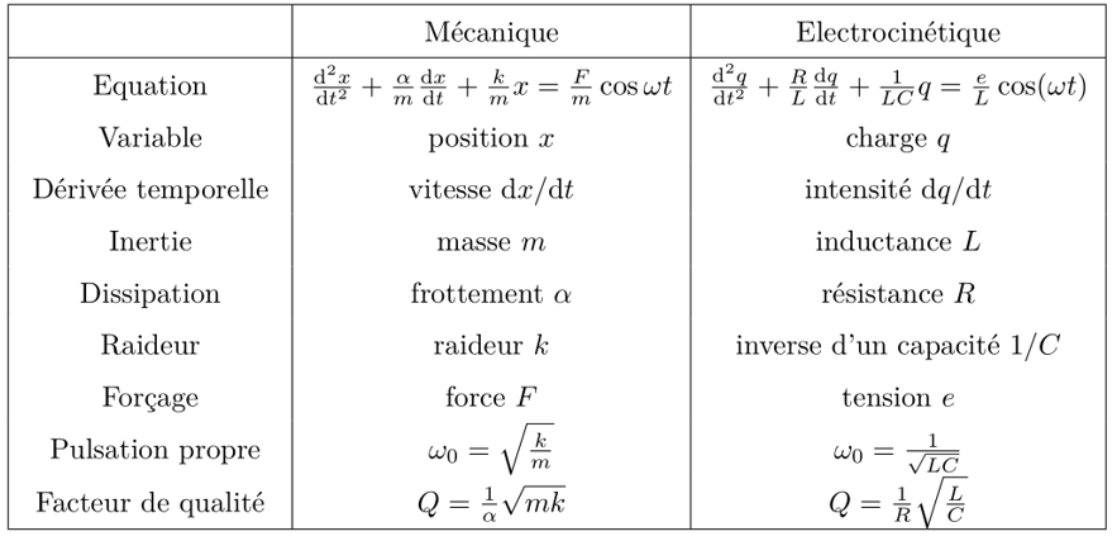 II. Oscillateurs couplés à 2 degrés de liberté
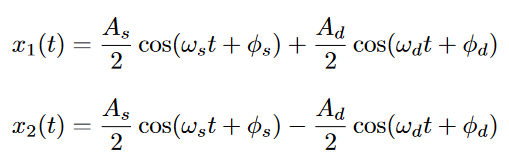 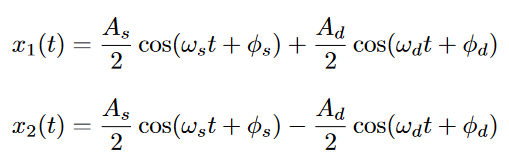 Si on applique une force sur M1
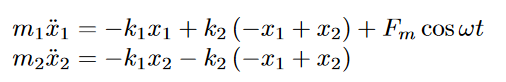 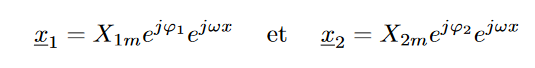 III.1. La corde de Melde
Hypothèses :
Sans raideur
Inextensible
Tendue par tension T
Repos confondue avec axe Ox
Poids négligeable devant la tension de la corde
On se limite aux petites déformations
On néglige les forces dissipatives
III.2. Cavité de Fabry-Perot
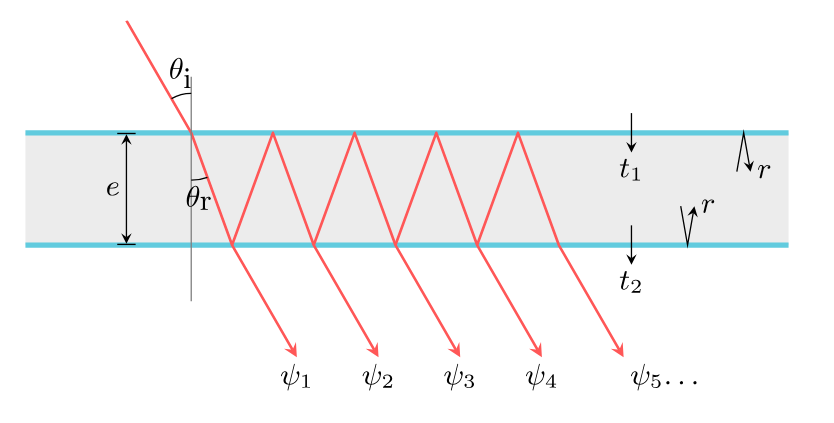 III.2. Cavité de Fabry-Perot
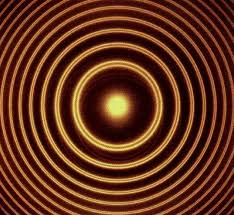